Vaccination Question
Scientists have been working to produce a vaccine for HIV for many years.
Explain how a vaccine for HIV could work to prevent a person developing HIV infection.
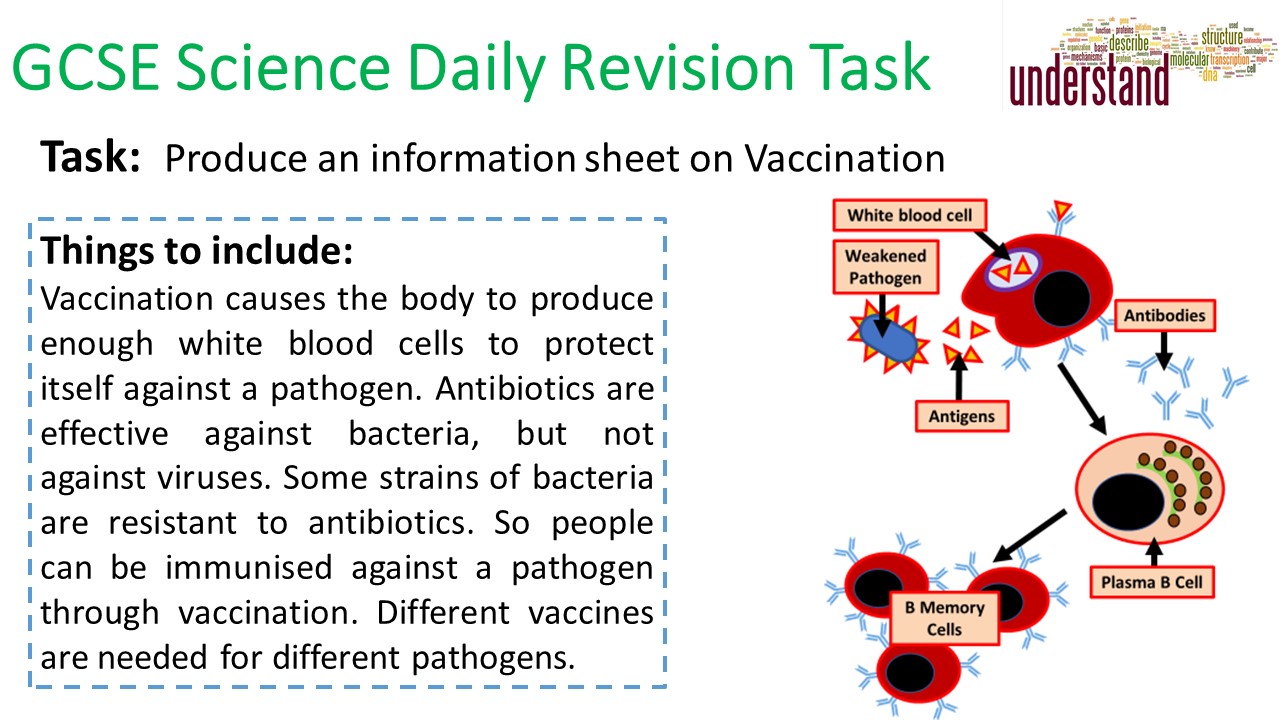 Key things to include:
What do white blood cells recognise
What do white blood cells produce
How are pathogens affected
How does this help with long term immunity
______________________________________________________________________________________________________________________________________________________________________________________________________________________________________________________________________________________________________________________________________________________________________________________________________________________________________________________________________________________
Answer
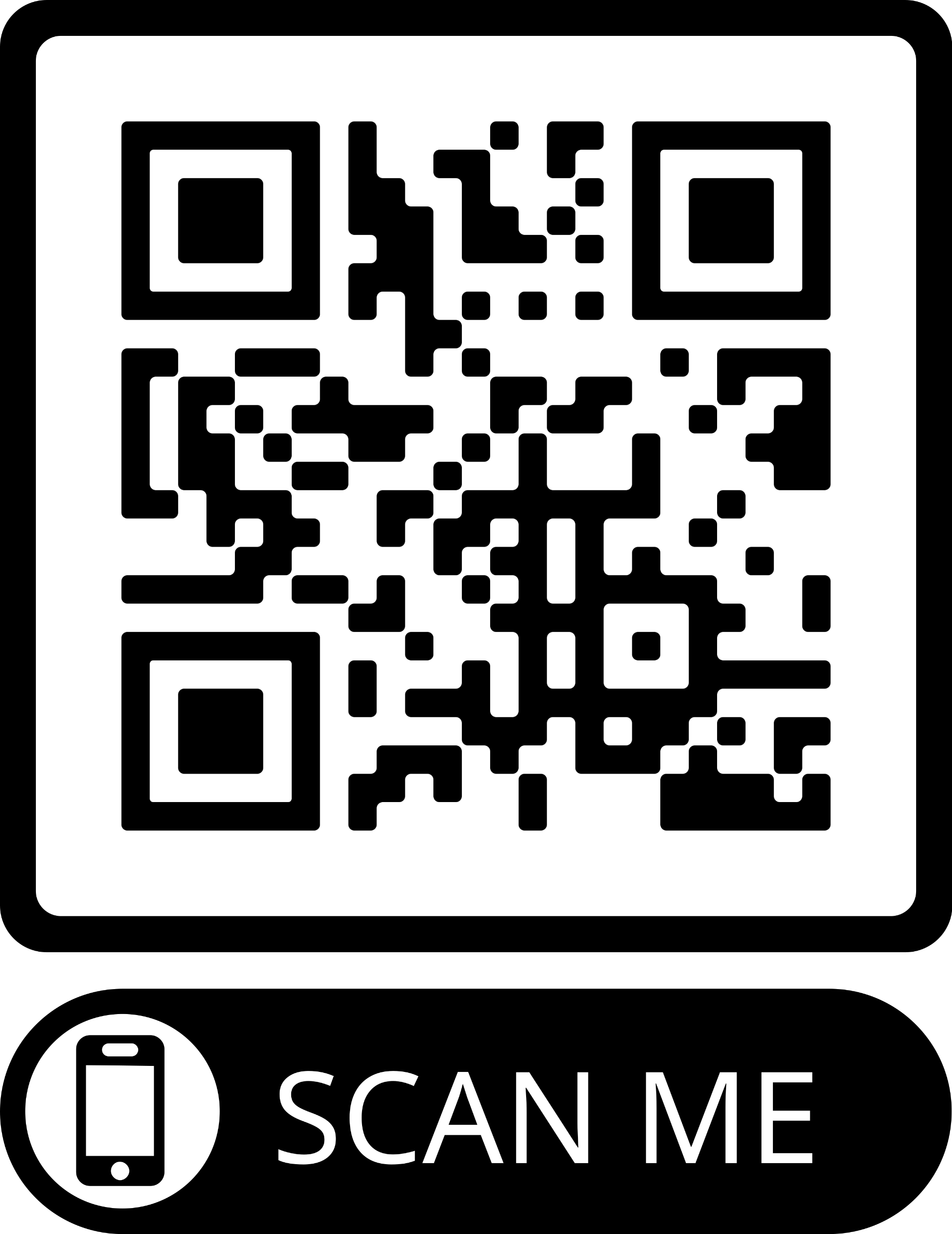 Link to video
Vaccination Question
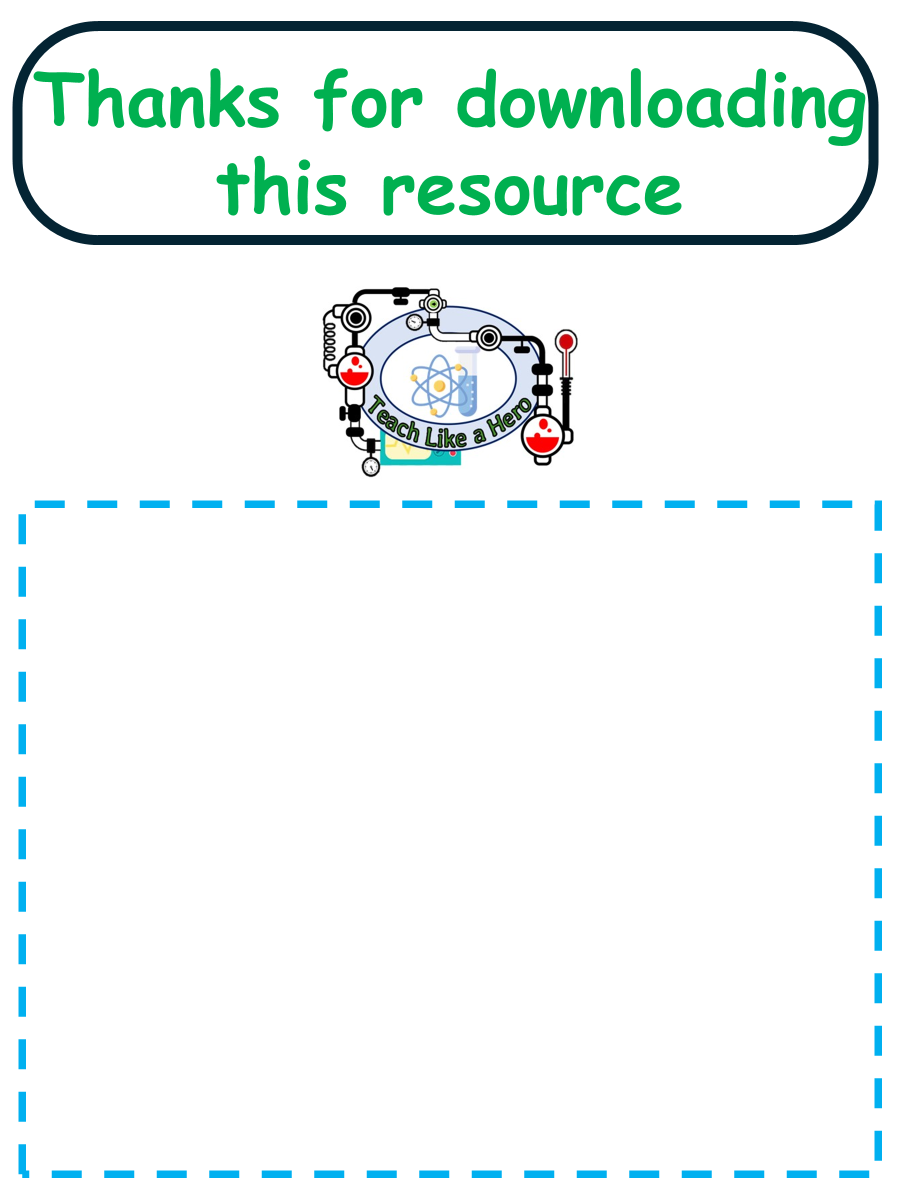 Resources that this activity would work well with
Click here to access my Pathogens youtube videos
Lesson on TES
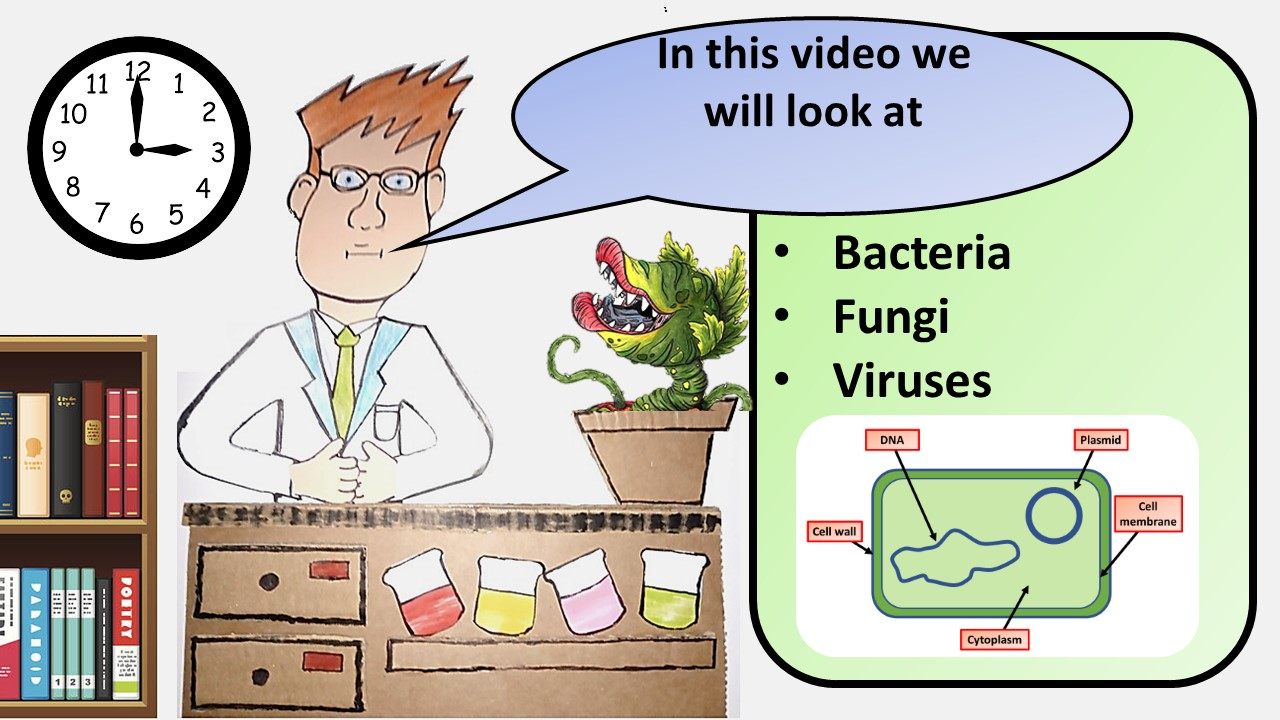 Lesson on TPT
Follow me on social media to stay in touch
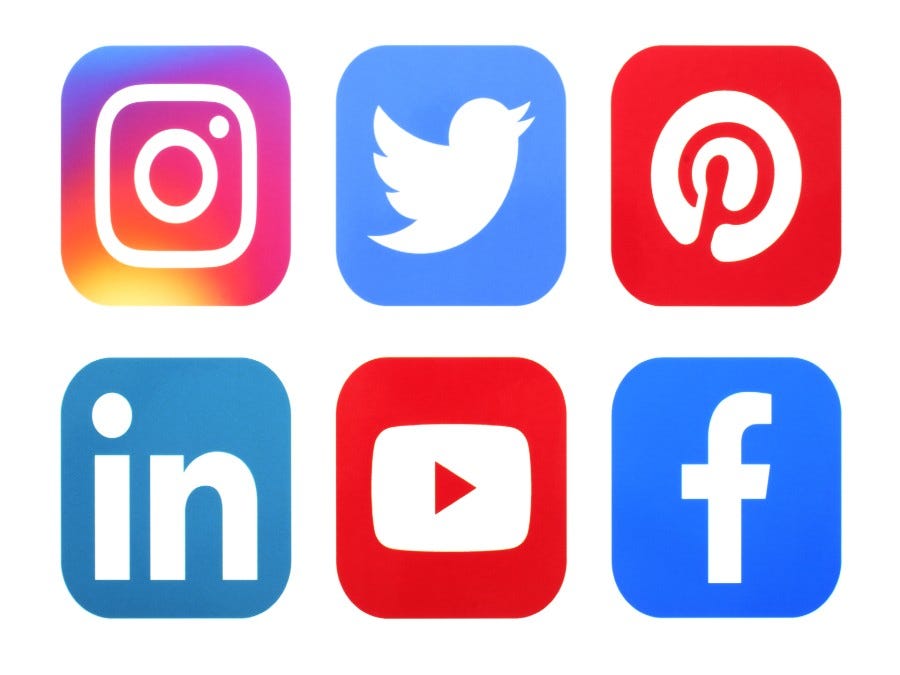 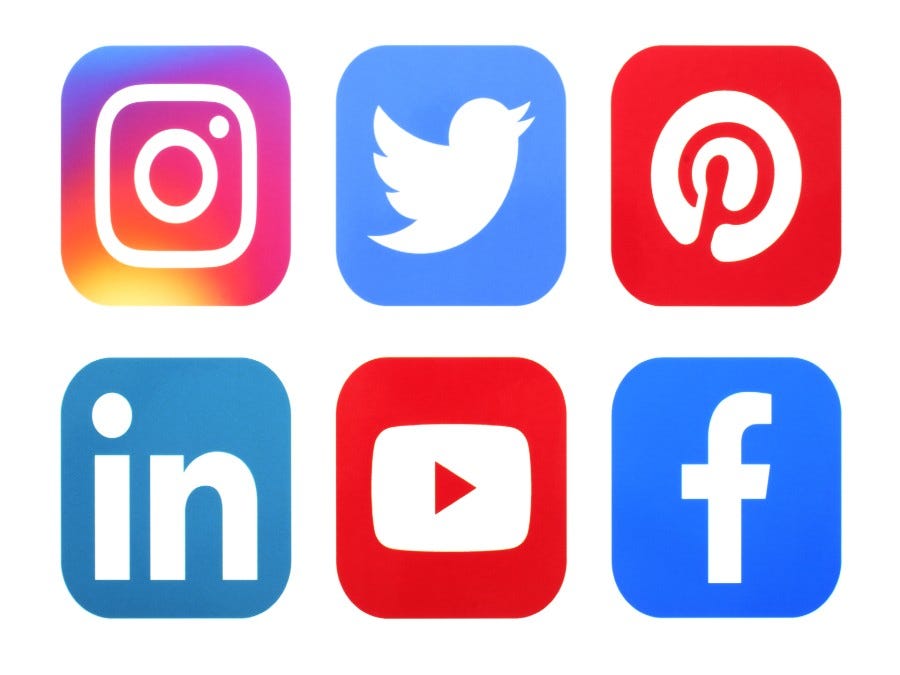 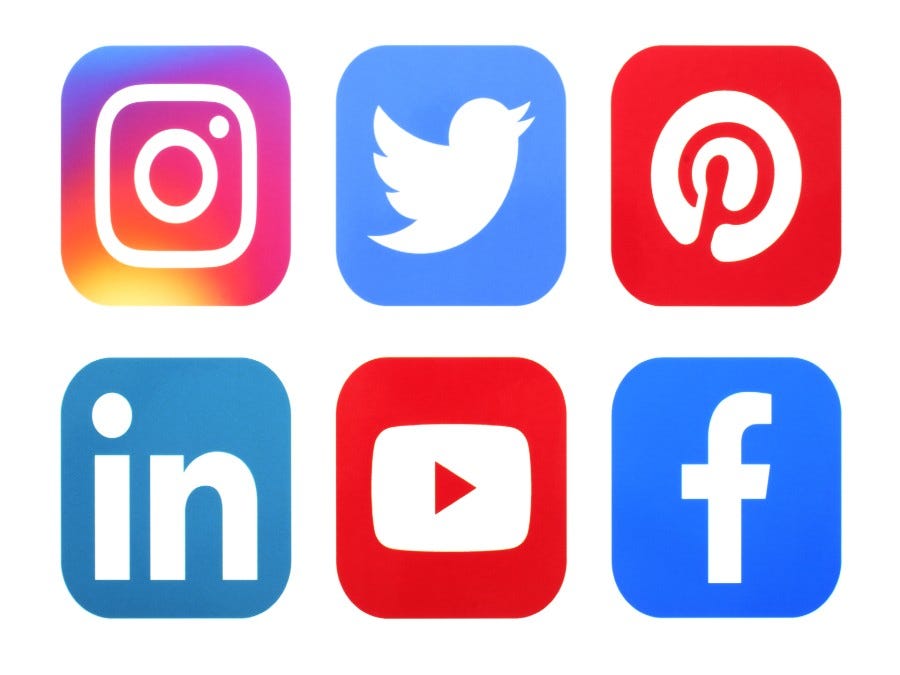 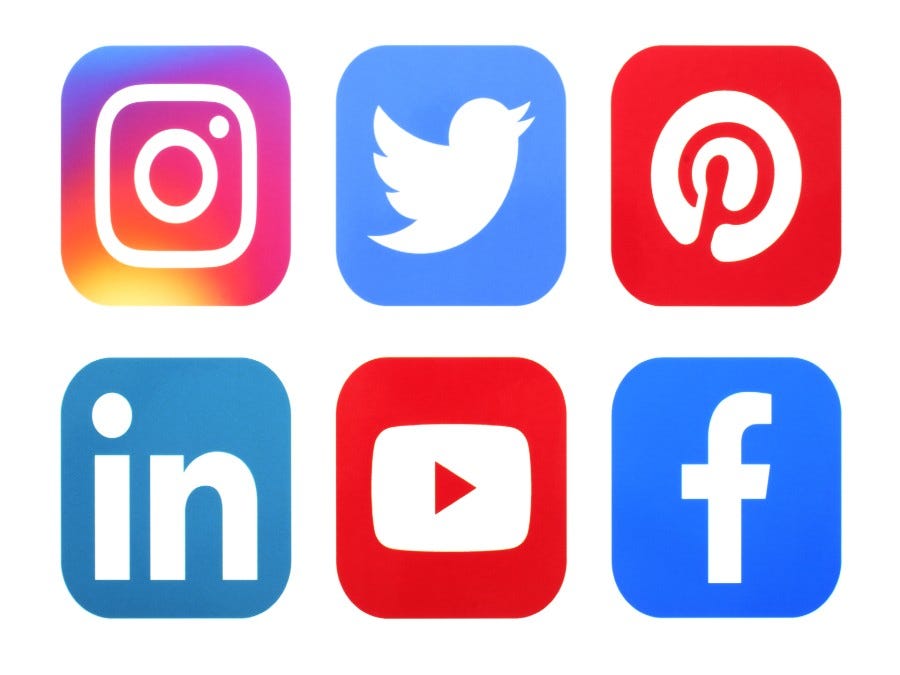 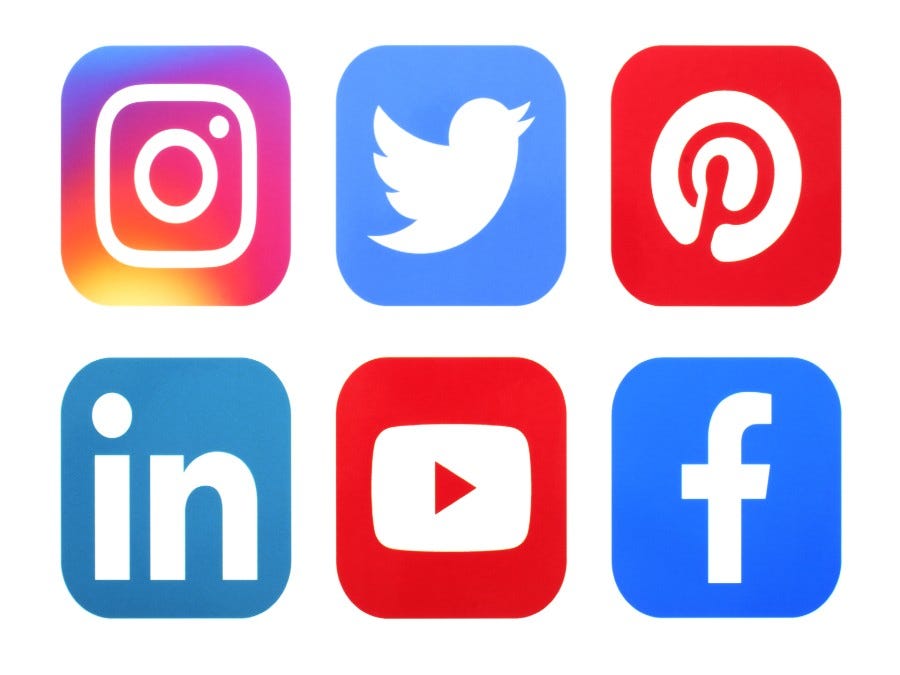 Keep up to date with my new content:
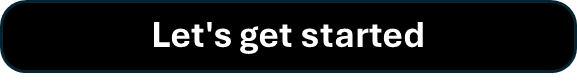